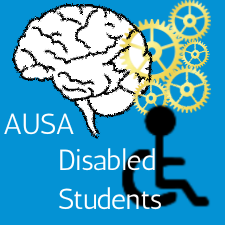 Disability Deepdive
The best practices for supporting disabled students
Progress made though provisions online but there is still a long way to go 
Issues with ongoing provisions not being consistent 
Students feel guilty for asking for provisions they need 
The grey area between needing a provision to function and it being helpful
Students with fluctuating conditions ie chronic illness expend vital energy on continuous admin
Student comments
[Speaker Notes: second point - blanket extensions, notetakers, etc.
last point - not every day is same, diff]
Start of term questionnaire 
One on one catch ups for students with provisions 
Pay attention to the individual
Not all disabilities are visible
Not all students identify as disabled
Create an environment in which disability is supported
Each school’s approach to disability should be clear
Building time for accessibility into staff workload
Best practices
Worried about overstepping boundaries
When is appropriate to approach student to offer help?
Is digital learning working?
Are there other resources students could share to enhance it?
Extra workload
Confidentiality
Conflicting access needs
Staff concerns
Q and A
Disability Services | Students | The University of Aberdeen 
Who is my School Disability Advisor? 

Alternative Assessment Guidance | StaffNet | The University of Aberdeen 
Inclusion and Support Provisions for Students 
If you have any further questions you are welcome to email the forum at disabled-forum@abdn.ac.uk
Resources